Театральные 
секреты.
Что нужно сделать, 
чтобы попасть в театр?
Секрет 1.
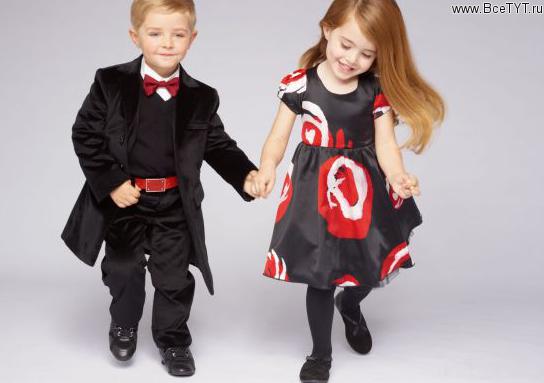 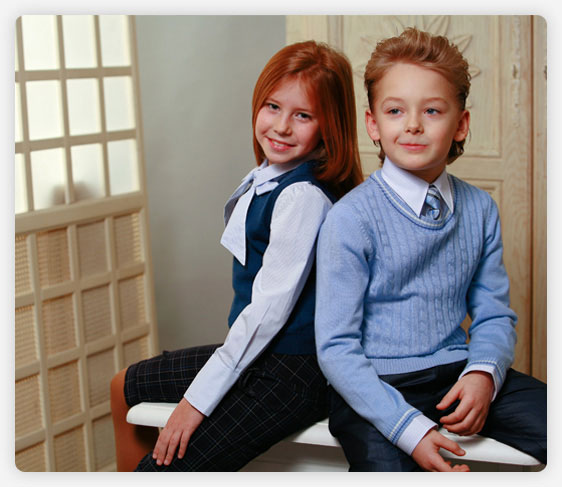 В театр всегда ходи
опрятным,причесанным 
и аккуратным.
Правильно ли поступает мальчик,
пробираясь спиной к зрителям?
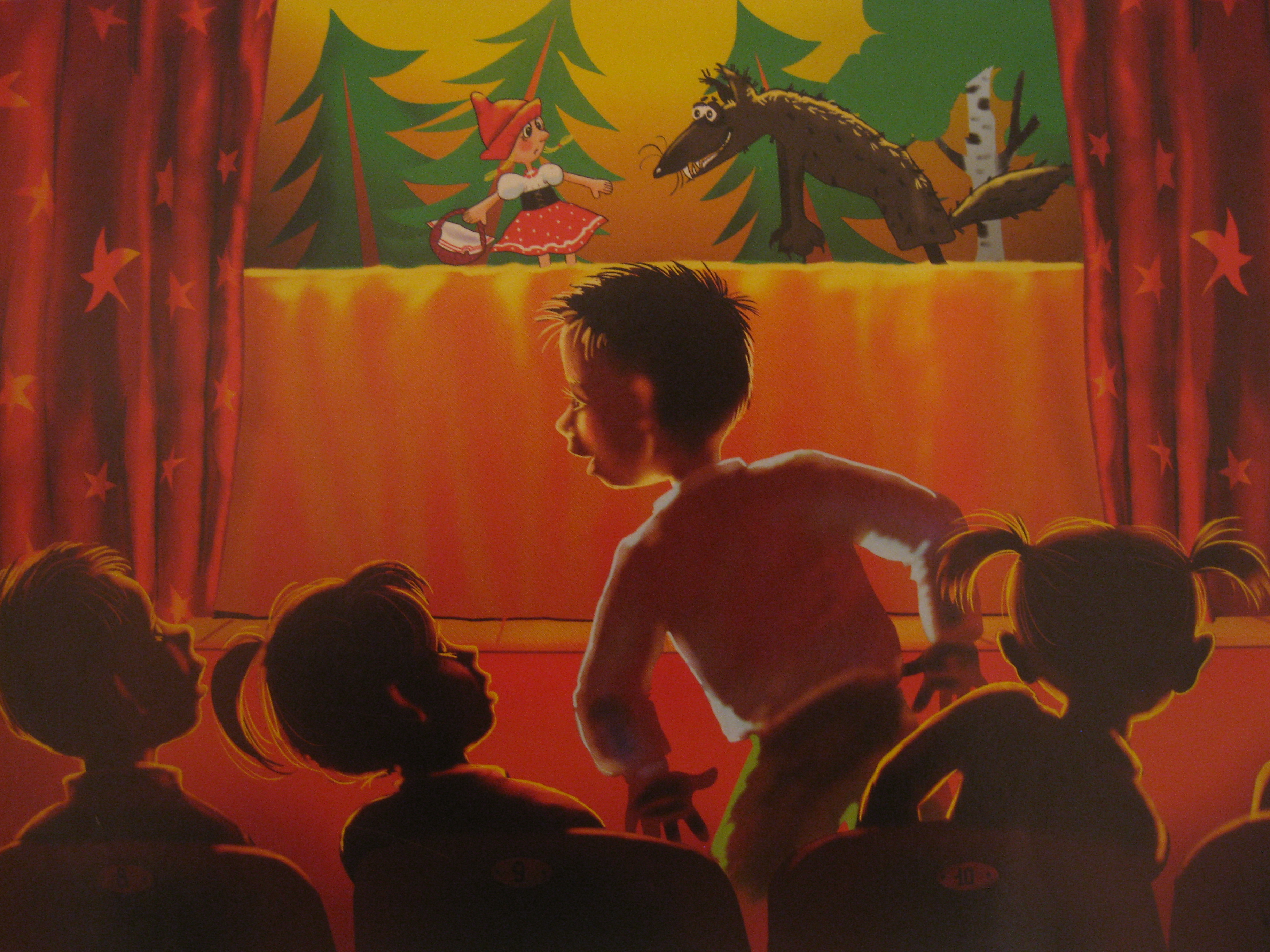 Секрет 2.
Коль вежливым
себя считаешь,
то на спектакль 
ты не опоздаешь.
Секрет 3.
В зале заранее займите
своё место.
По ряду следует идти
лицом в сидящим,
извиниться,
если заденешь кого-нибудь.
Секрет 4.
Во время спектакля
другим не мешай
И громко соседкой
своей не болтай.
Можно ли кушать
во время спектакля?
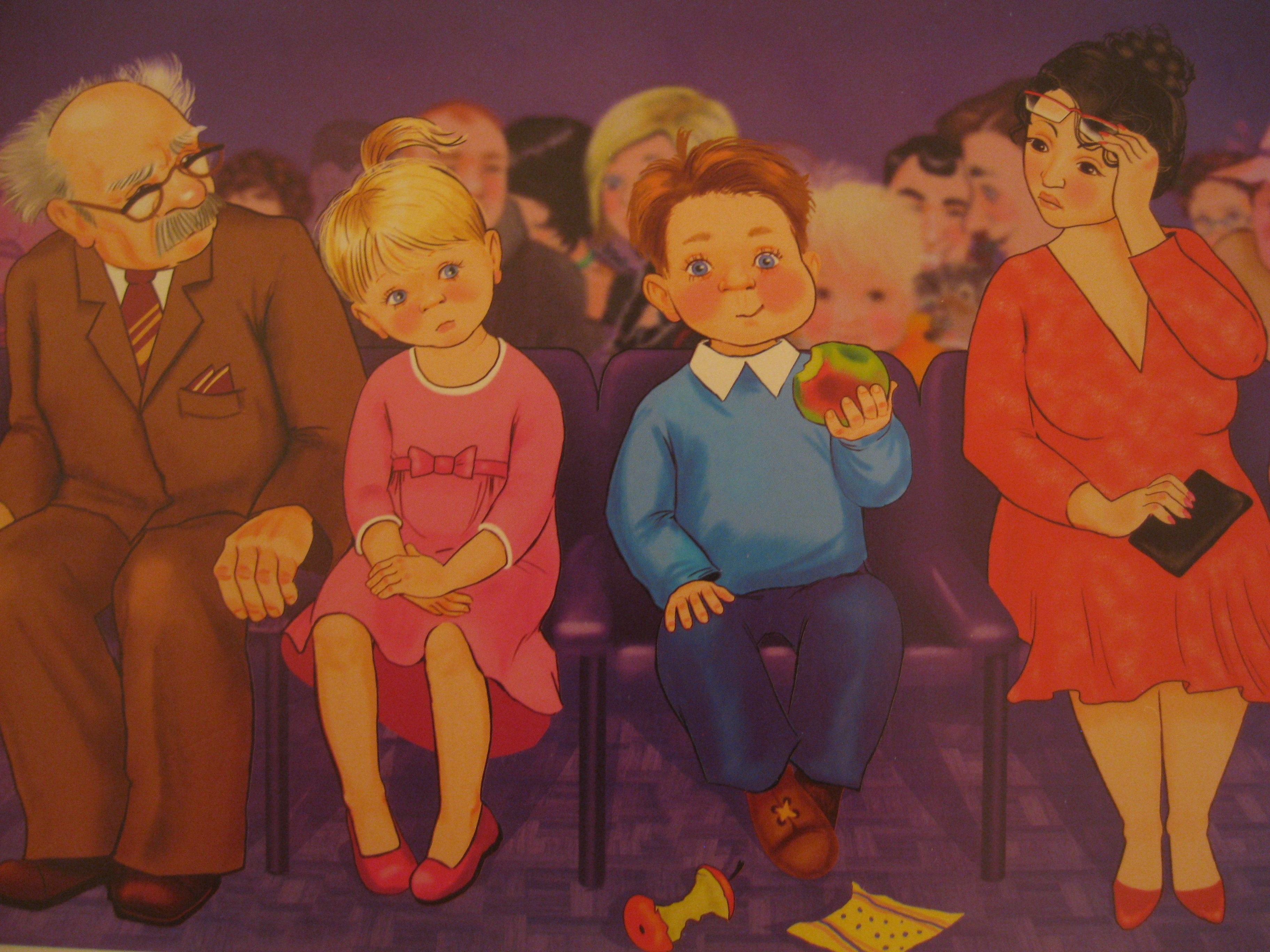 Секрет 5.
Воспитанным детям пора это знать:
во время спектакля
не нужно жевать.
В антракте ты сможешь
зайти в буфет,
чтоб чаю попить и покушать конфет.
Секрет 6.
Окончен спектакль,
не спеши убегать.
Приятно актерам
"Спасибо" сказать.